Государственное бюджетное образовательное учреждениедетский сад №115 Невского района  Санкт- Петербургаул.Коллонтай д.33 кор.2 литер АНепосредственно образовательная   деятельность педагога с детьми раннего возраста по сенсорному воспитанию в области «Познание»«Каждой шапочке свой клубочек»
Разработала и изготовила дидактический материал воспитатель высшей квалификационной категории
Шутова С.А.
Санкт-Петербург 2013год
Сенсорное воспитание
Сенсорное развитие ребёнка -  это развитие его восприятия и формирование представлений о внешних свойствах предметов: их форме, цвете, величине, расположении в пространстве, а так же запахе и вкусе. Значение сенсорного развития в раннем возрасте трудно  переоценить. Сенсорный чувственный опыт служит источником познания мира для малыша. От того как слышит, видит малыш, как он воспринимает мир осязательным путём во многом зависит его нервно – психическое и умственное развитие.
Значение сенсорного воспитания для всестороннего развития детей:
нервно- психическое развитие;
умственное развитие;
развитие творческих способностей.
Цель:обогащение сенсорного опытаЗадачи:закреплять умение:- соотносить разнородные предметы по цвету- понимать слова: « такой», « не такой», « разные», красный, жёлтый зелёный, синий.-развивать мелкую моторику-развивать коммуникабельность-на занятии использовать только свой материал-бережно относиться к игрушкам и учебному материалу-развивать речь-учить здороваться
Предварительная работа
Чтение  художественной литературы
Заучивание стихов
Беседы
Рассматривание одежды (шапки, рукавицы, носки)
Взаимодействие с родителями:
Изготовление пособий и оборудования
Оборудование:
игрушка би – ба - бо «бабушка»
корзинка, клубочки 4х цветов
д/и «Разноцветные клубочки».
Раздаточный материал:
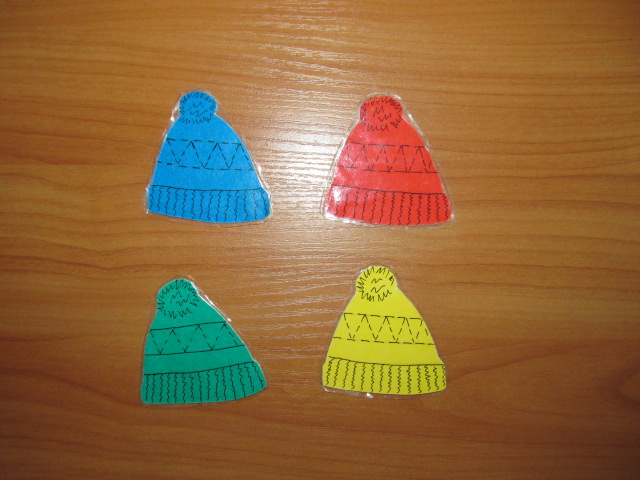 карточки с нарисованными клубочками;
шапочки и рукавички 4х основных цветов
	Усложнение: носочки 4х основных цветов
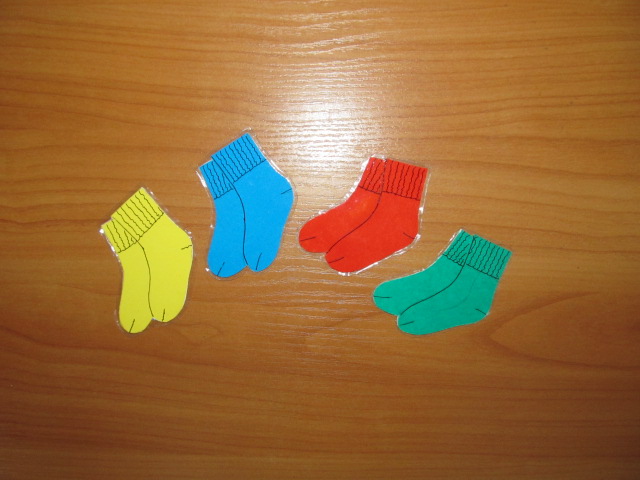 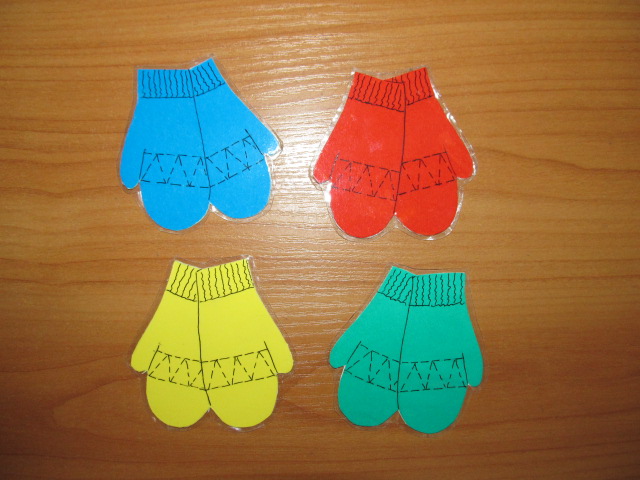 Технологии:игровые -сюрпризный момент, игра с клубочками;здоровье сберегающие - гимнастика для глаз «Весёлые клубочки»;информационно-коммуникативные - беседа, показ карточек, рассматривание клубочков , взаимодействие со своим раздаточным материалом.
Ход занятия.
1 часть:
-ребятки, сегодня к вам в гости пришла бабушка (воспитатель показывает игрушку)
-давайте поздороваемся с бабушкой, скажем: «Здравствуй» (кукла тоже здоровается, называя детей по имени- здравствуй, Соня, здравствуй, Олеся…)
-Бабушка очень любит вязать. Посмотрите какие у неё красивые клубочки (воспитатель показывает корзинку с клубочками 4х основных цветов).- Они все разные: и синие, и красные, и зелёные, и даже жёлтые.
(воспитатель встряхивает корзинку, клубочки высыпаются на пол).-Ой, все клубочки раскатились! Ребята, давайте поможем бабушке, соберём все клубочки обратно в корзинку.(дети собирают клубочки).
-какие красивые клубочки! Тимоша принёс зелёный клубочек, Соня красный…(воспитатель обращает внимание на цвет клубочков).
- Из клубочков можно связать шапочки. Из синего клубочка получится синяя шапочка, из зелёного клубочка -зелёная и т. д. Молодцы, собрали все клубочки (отдают бабушке.. Куклу бабушку ставим на шкаф).- Вот тебе, бабушка твои клубочки, держи.
2часть:
-А сейчас мы с  вами поиграем. Садитесь за столы.(воспитатель показывает карточку с нарисованными клубочками).-У меня тоже есть клубочки. Посмотрите, они все разные. Этот клубочек синий, этот красный…
-А ещё у меня есть шапочки и рукавички .Они тоже разного цвета. (воспитатель показывает шапочки и рукавички).
-Сейчас мы с вами отгадаем, из какого клубочка связаны шапочка и рукавички, (воспитатель путём наложения предмета показывает, как определить нужный цвет, сопровождая свой показ словами: «такой», «не такой», «другой», «разные».)
-Сейчас я раздам всем карточки с разноцветными клубочками, а вы отгадаете – из какого клубочка связаны шапочка и рукавички.
Дети путём наложения соотносят по цвету шапочки
и рукавички. (Усложнение + носочки)
3 часть:
-Молодцы, ребята, справились с заданием, для каждого клубочка нашли свои шапочки и рукавички (воспитатель называет детей по именам, даёт оценку выполненному заданию).
-Давайте похлопаем в ладошки,  какие мы молодцы!
Спасибо за внимание!